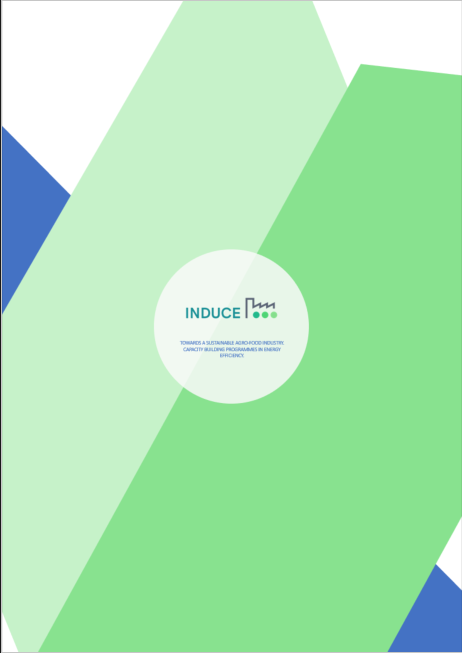 AMENAZAS
FORTALEZAS
DEBILIDADES
OPORTUNIDADES